SION, CIUDAD GLORIOSA
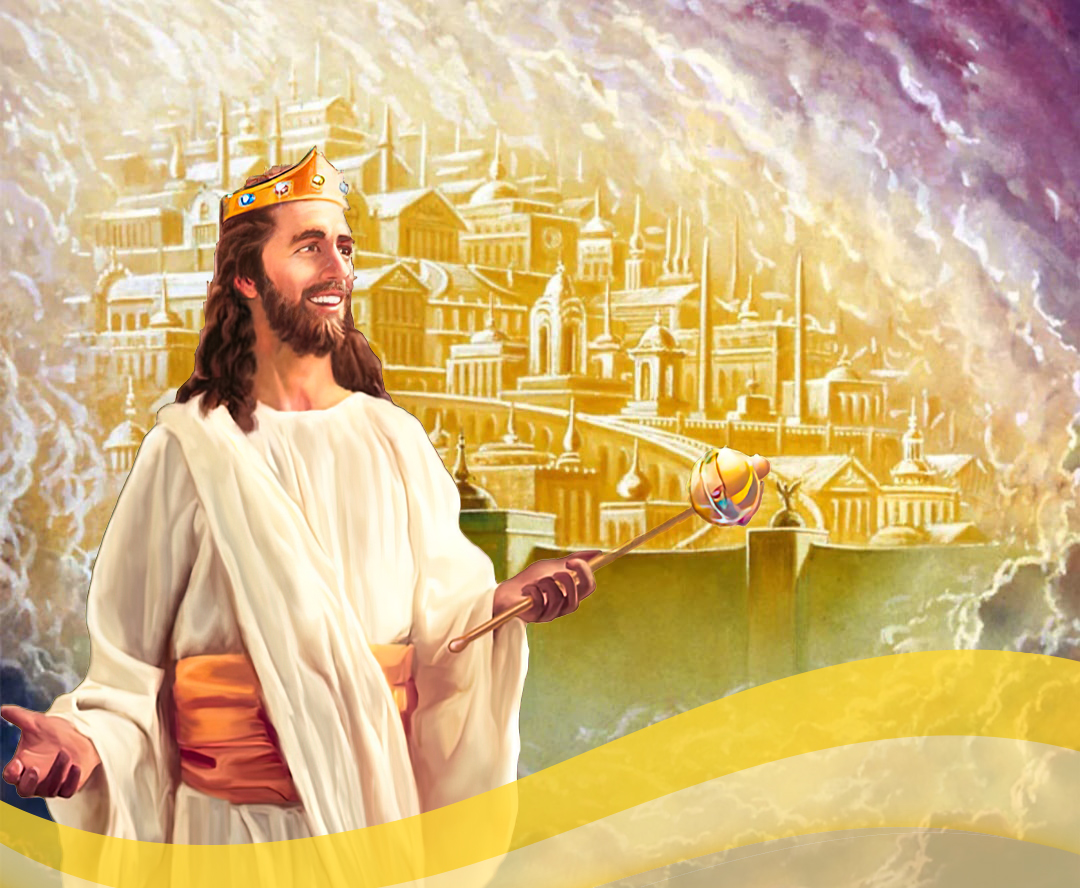 GEOGRAFÍA DE SION
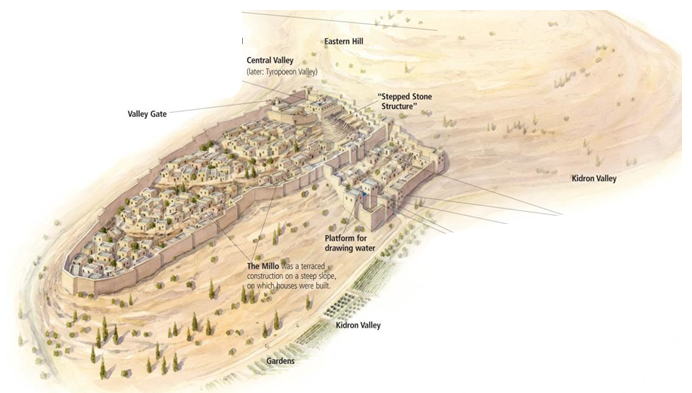 Sion es el monte donde los jebuseos edificaron Jerusalén, también conocida como Jebús, Salem o Sion (Jos. 18:28; 1Cr. 11:4-5; Gn. 14:18; Sal. 76:2; 2S. 5:6-7).
Esta pequeña fortaleza fue tomada por David, que la convirtió en la capital de su reino: “la  ciudad de David” (2S. 5:7).
Al traer el arca a Jerusalén, David convirtió a Silo en el lugar de la morada de Dios (Sal. 135:21).
A unos 600 metros al norte del monte de Sion se encontraba el monte Moria, donde Abraham había ido a sacrificar a Isaac, que fue sustituido por un carnero (Gn. 22:1-13).
En ese lugar, David ofreció un sacrifico para detener la destrucción causada por su pecado (2S. 24).
Cuando Salomón construyó allí el Templo, este monte quedó anexado a Jerusalén, y fue incluido como parte integral de Sion.
Monte Sion (Ciudad de David)
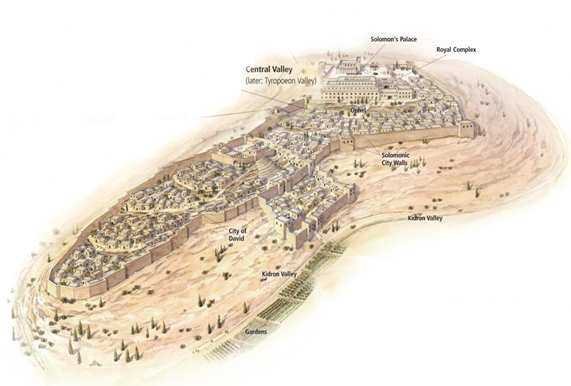 Monte Sion + monte Moria (Templo)
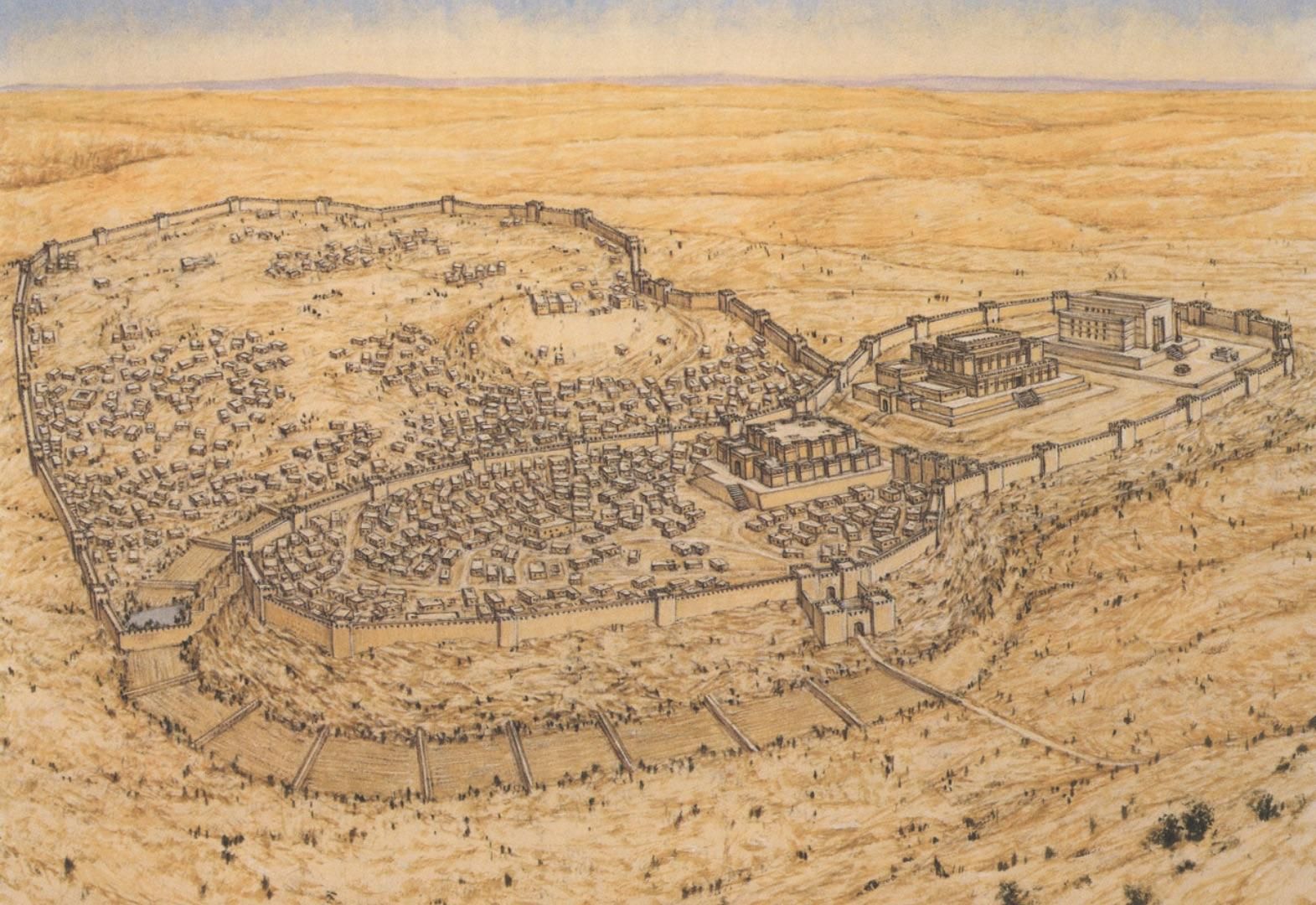 Ampliación de la ciudad de Jerusalén
SION, EL MONTE SANTO
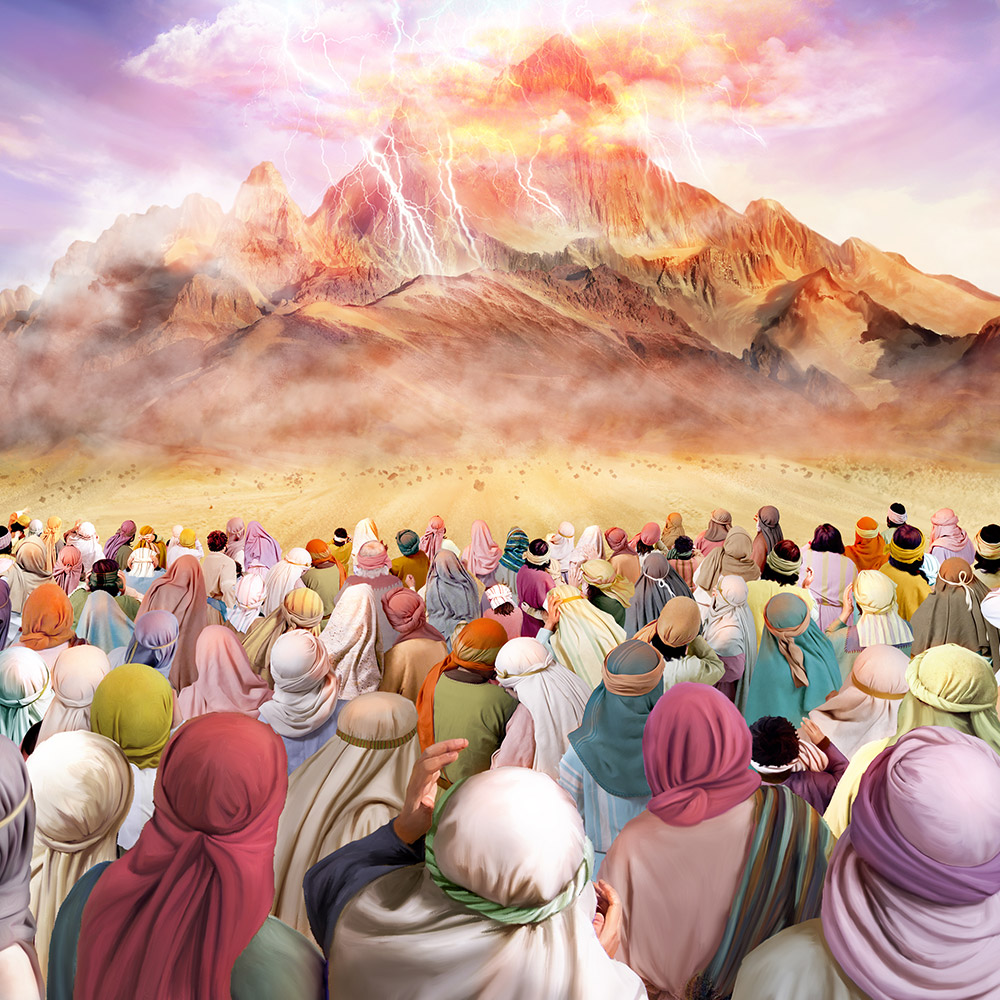 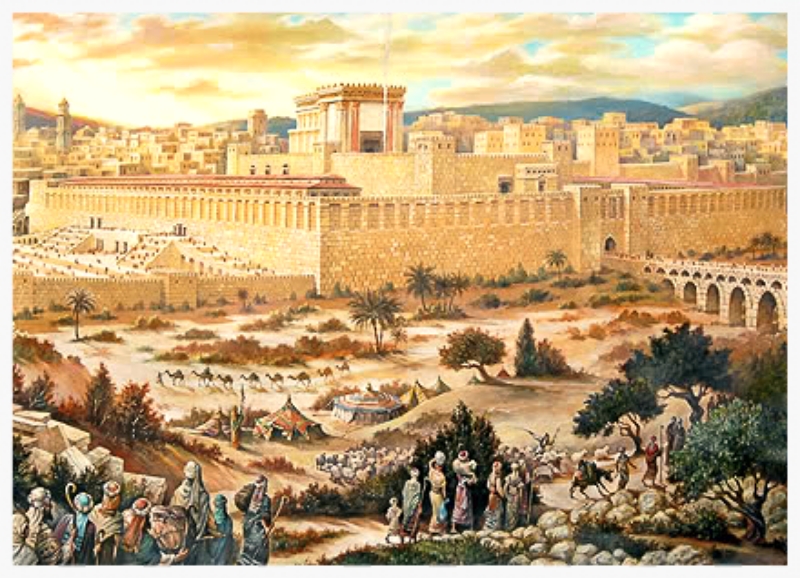 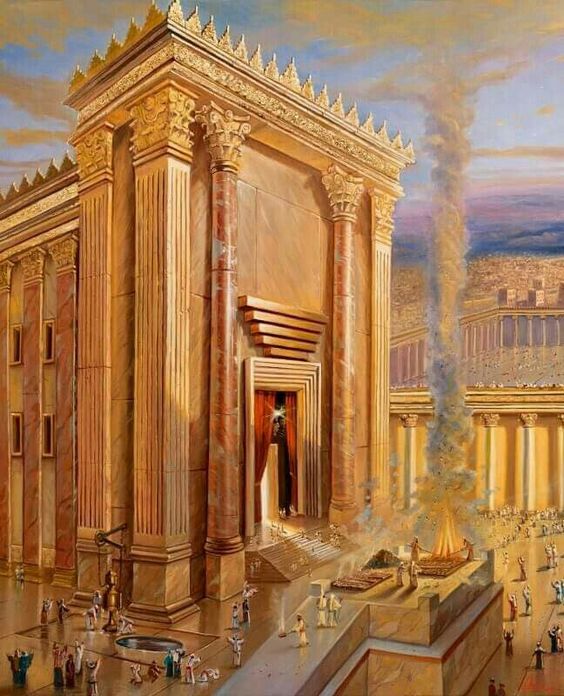 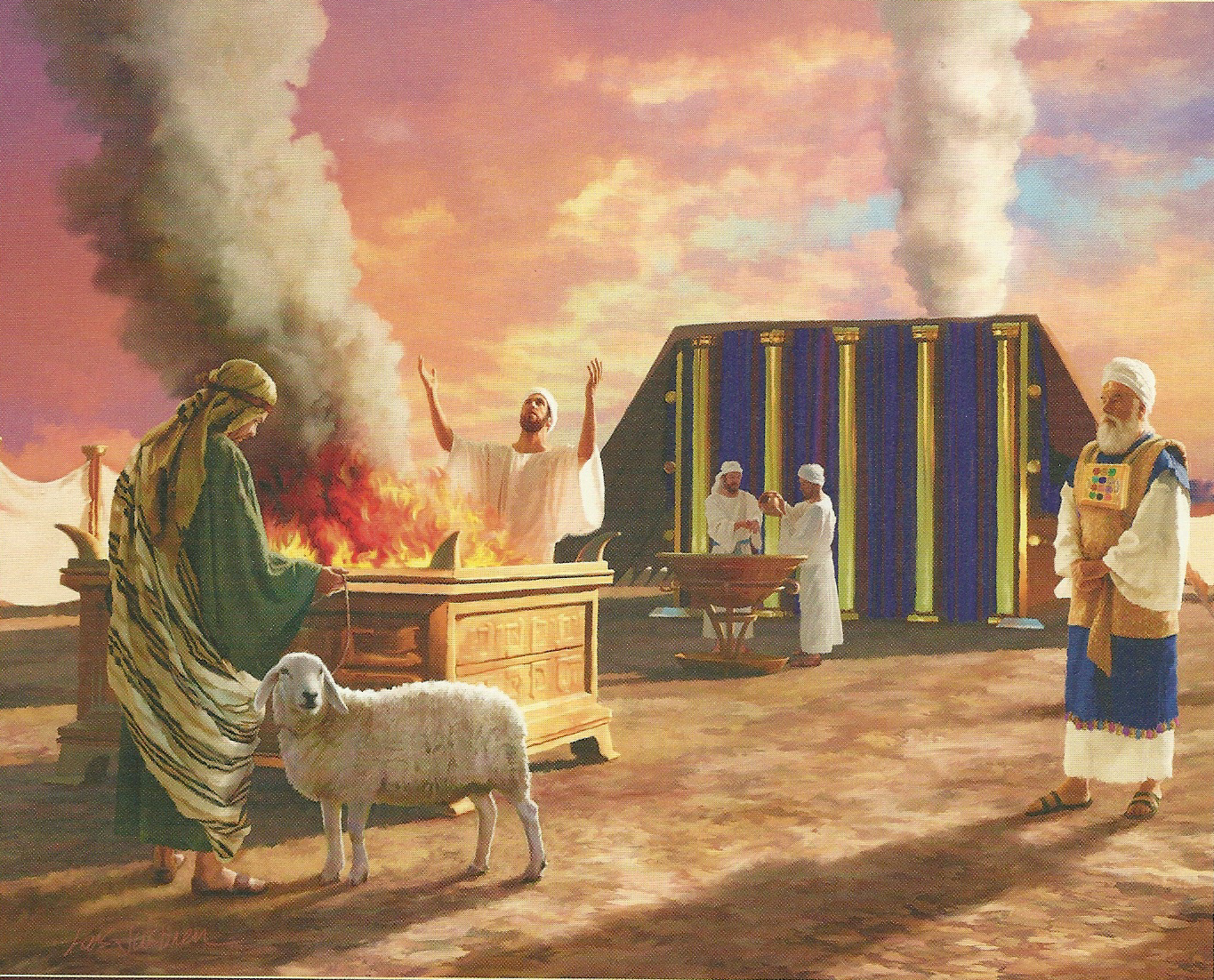 SION Y SU PERSPECTIVA ESCATOLÓGICA
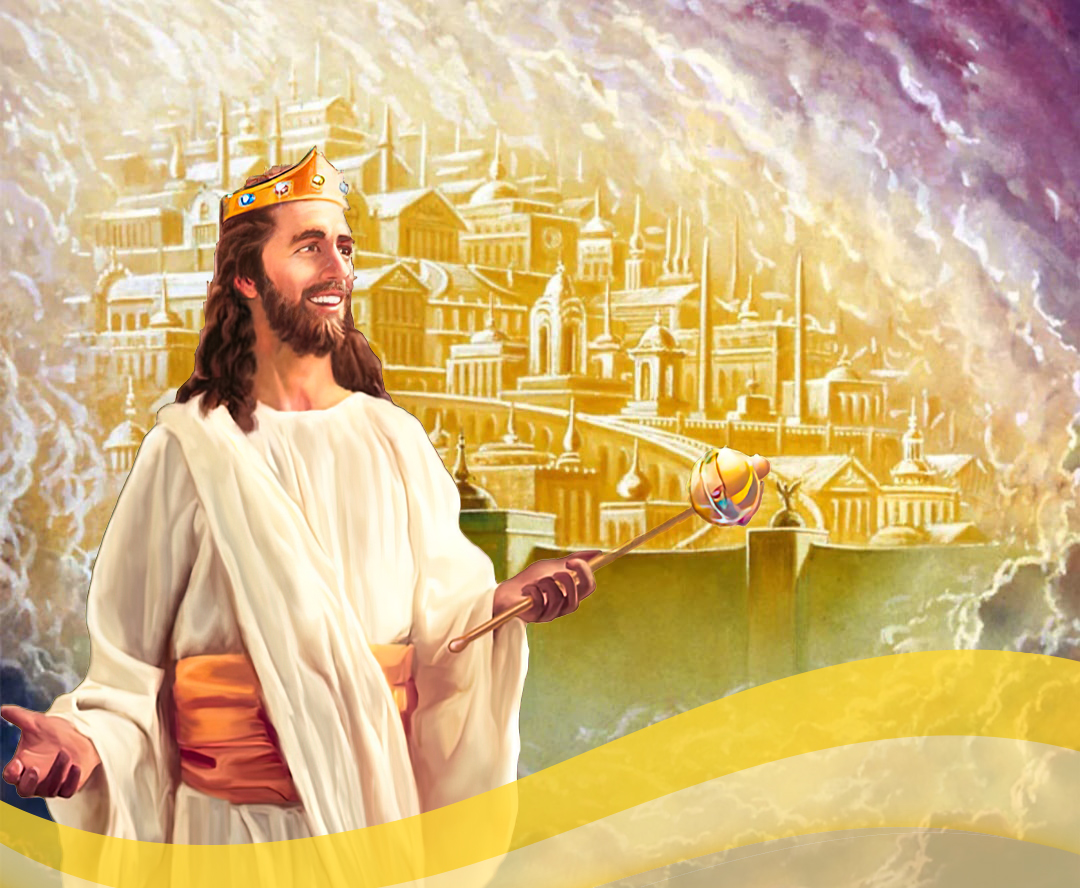